¯^vMZg
AvR‡Ki cvV:

wnmve weÁvb 1g cÎ 
 9g Aa¨vq

Avw_©K weeiYx
Dc¯’vcbvqt



Avãyj ev‡Zb
cÖfvlK, wnmveweÁvb
K¨v›Ub‡g›U cvewjK ¯‹zj I K‡jR, †gv‡gbkvnx|
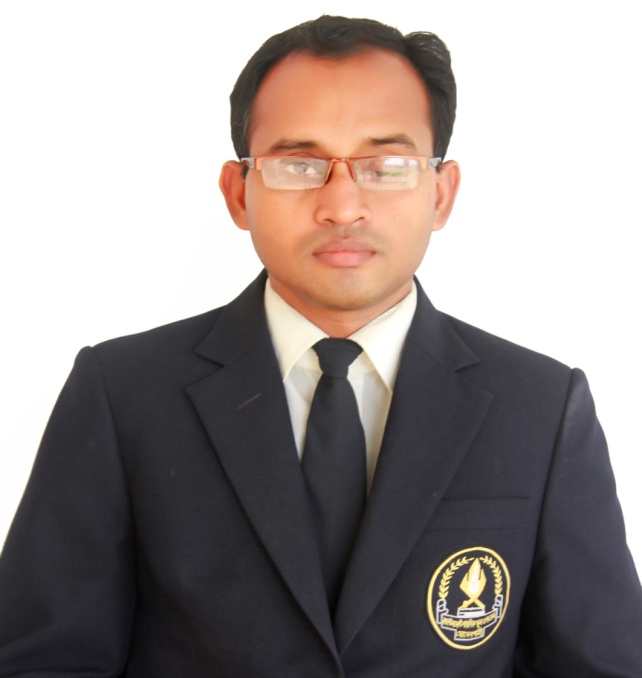 Avw_©K weeiYx ?
Avw_©K weeiYx‡Z iwÿZ wnmve mg~n:-

wek` Avq weeiYx
Avw_©K Ae¯’vi weeiYx
hvwidv †UwjKg mvwf©‡mm Gi 2012 mv‡ji 31 wW‡m¤^i Zvwi‡L Zv‡`i wnmv‡ei eB †_‡K wb‡Pi †iIqvwgjwU ‰Zix Kiv n‡q‡Q t-
mgš^q mg~n t 
1| ‡mev cÖ`vb Kiv n‡q‡Q wKš‘y GL‡bv wej Kiv nqwb 15,000 UvKv|  
2| AwMÖg fvov cª`v‡bi Aav©sk PjwZ eQ‡i †mev MÖnY Kiv n‡q‡Q| 
3| AwMÖg exgvi 60% exgv e¨q iƒ‡c MY¨ Ki‡Z n‡e|  
4| ‡UwjKg miÄvg I Avmevec‡Îi Dci h_vµ‡g 7.5% I 5% nv‡i AePq avh© Ki‡Z n‡e| 
	KiYxqt
	K) Dc‡ii mgš^q¸‡jvi Rb mgš^q `vwLjv Ki|
	L) 2012 mv‡ji 31 wW‡m¤^i ZvwiL ch©šÍ mgvß eQ‡ii Rb¨ Avq weeiYx ‰Zix Ki|
	M) 2012 mv‡ji 31 wW‡m¤^i Zvwi‡Li cÖwZôv‡bi Avw_©K Ae¯’vi weeibx ˆZix Ki|
2015 mv‡ji 31 wW‡m¤^i Zvwi‡L Rbve mvC` Gi ‡iIqvwgj wbgœiƒc:
mgš^q mg~n: 
    1| mgvcbx gRy` cY¨ 20,500 UvKv|
   2| gRywi 2,000 UvKv Ges †eZb 2,500 UvKv e‡Kqv, c¶všÍ‡i 
        fvov 1,500 UvKv AwMÖg cÖ`Ë i‡q‡Q| 
	 3| weÁvcb Li‡Pi Aa©vsk cieZx© eQ‡ii Rb¨ wejw¤^Z Ki|
    4| wewea †`bv`v‡ii 1,000 UvKv Av`vq‡hvM¨ bq Ges Aewkó
         †`bv`v‡ii 5% wb‡q Abv`vqx cvIbv mwÂwZ Ki‡Z n‡e|
   5| hš¿cvwZi Dci 5% `vjvb‡KvVvi 2.5% Ges Avmevec‡Îi Dci 
        10% AePq avh© Ki‡Z n‡e|  
	KiYxq: 
	K) PjwZ `v‡qi cwigvY wbY©q Ki|   	
	L) †gvU jvf 18,600 UvKv a‡i wbU jvf ev ¶wZ wbY©q Ki|  	
	M) 2015mv‡ji 31 wW‡m¤^i Zvwi‡Li †gvU m¤ú‡`i cwigvY wbY©q Ki|
?
ab¨ev`